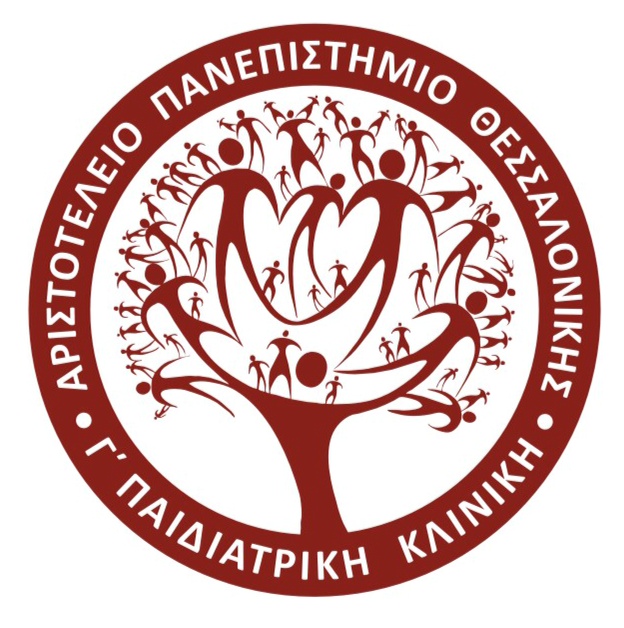 Αναφυλαξία:
Αντιγόνη Μαυρουδή
Επίκουρη Καθηγήτρια Παιδιατρικής – Παιδιατρικής Αλλεργιολογίας
[Speaker Notes: Ευχαριστώ για την ανάθεση του θέματος αυτής της ομιλίας.]
Ιστορική αναδρομή
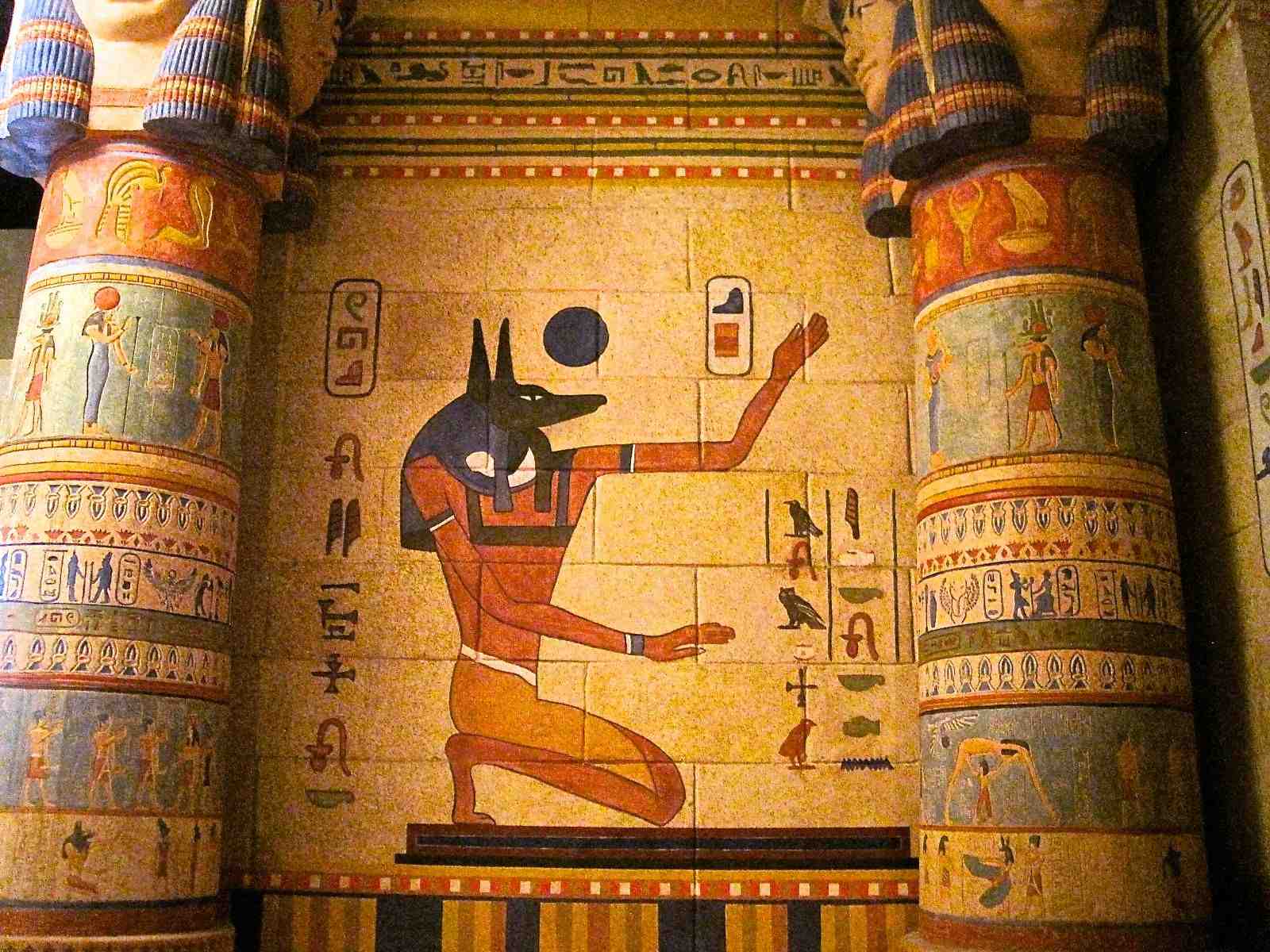 Η πρώτη αναφορά σε τέτοιου είδους αλλεργική αντίδραση ανάγεται στην αρχαιότητα και αφορά ιερογλυφικά τα οποία ανευρέθηκαν στον τάφο του Αιγύπτιου Φαραώ Μένες που έζησε τον 26ο αιώνα π.Χ. στην Αβυδο. και αναπαριστούν τον θάνατο του Φαραώ σε συνδυασμό με «ένα έντομο με κεντρί».
ΙΣΤΟΡΙΑ ΤΗΣ ΑΝΑΦΥΛΑΞΙΑΣ
1902 Charles Richet θανατηφόρα αντίδραση σε ευαισθητοποιημένο άτομο (πειραματόζωο), όταν ενίεται για δεύτερη φορά το αλλεργιογόνο στο οποίο έχει ευαισθητοποιηθεί. 
Charles Richet, Νόμπελ Φυσιολογίας και Ιατρικής «σε αναγνώριση της συνεισφοράς του στο χώρο των αναφυλακτικών αντιδράσεων», το 1913

  1967 Ανακάλυψη της IgE
[Speaker Notes: Ο Charles Richet βραβεύτηκε με το βραβείο Nobel(1913) για την εργασία του σχετικά με την αναφυλαξία, την οποία όρισε την ορισμένες  φορές θανατηφόρο αντίδραση που προκαλείται σε ένα ευαισθητοποιημένο άτομο, όταν σ ’αυτό ενίεται για δεύτερη φορά αλλεργιογόνο στο οποίο είναι ευαισθητοποιημένο.
Το 1967 ανακαλύφθηκε η υπεύθυνη για τις αλλεργικές αντιδράσεις ανοσοσφαιρίνη Ε από τους Ishizaka και Jonansson.]
ΑΙΤΙΑ ΑΝΑΦΥΛΑΞΙΑΣ
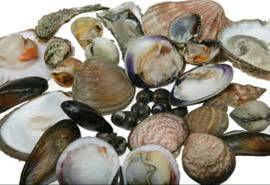 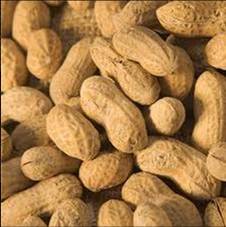 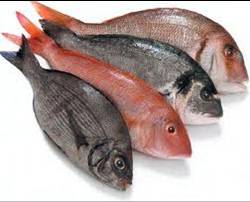 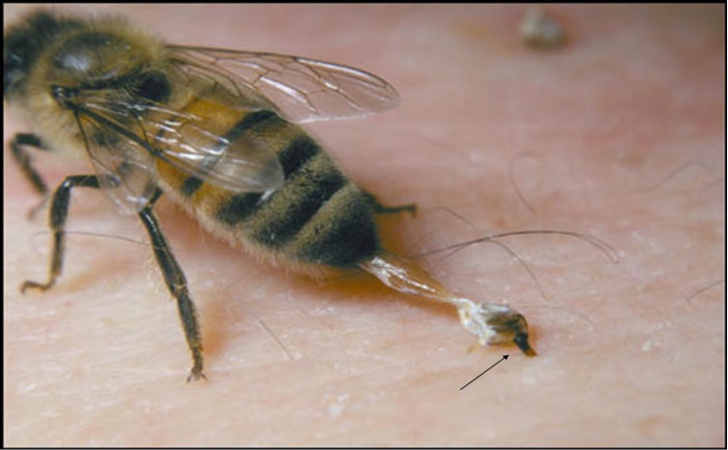 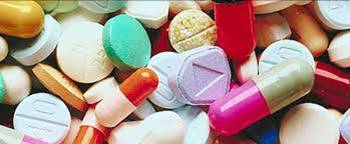 [Speaker Notes: Οι αιτιολογικοί παράγοντες που μπορούν να προκαλέσουν αναφυλακτικό shock είναι πάρα πολλοί. Οι κυριότεροι από αυτούς είναι οι εξής: τροφές(αυγό, γάλα, ξηροί καρποί, ψάρια, οστρακοειδή), δήγματα εντόμων ( μέλισσα, σφήκες), φάρμακα.]
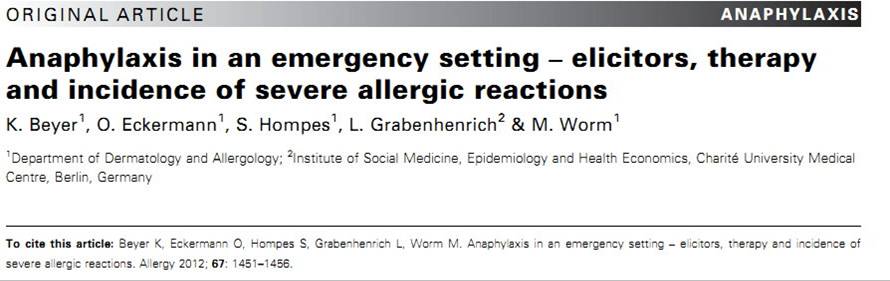 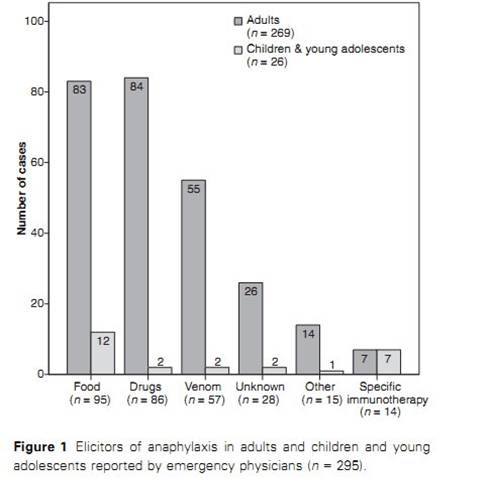 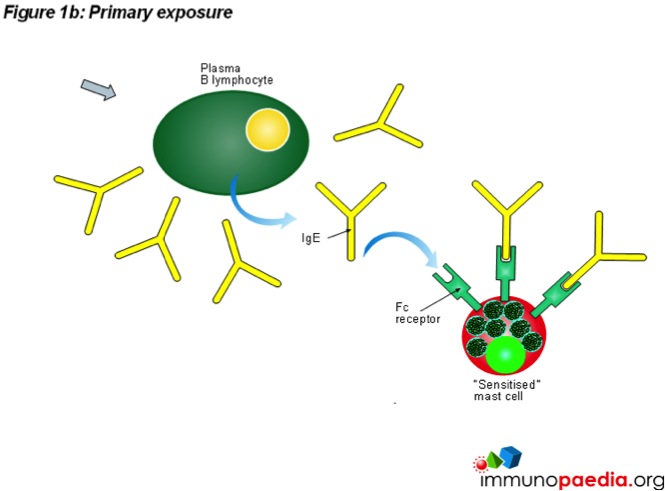 [Speaker Notes: Ο μηχανισμός της τύπου Ι αλλεργικής αντίδρασης.Το ειδικά για το αλλεργιογόνο IgE αντισώματα συνδέονται με τους υποδοχείς υψηλής συγγένειας Fcε των μαστοκυτάρων και των βασεόφιλών και αυτό έχει ως αποτέλεσμα την ενεργοποίησή τους και την  απελευθέρωση προσχηματισμένων μεσολαβητών από τα κοκκία των μαστοκυττάρων,όπως είναι η ισταμίνη και οι χημειοτακτικοί παράγοντες και διάφοροι φλεγμονώδεις μεσολαβητές.]
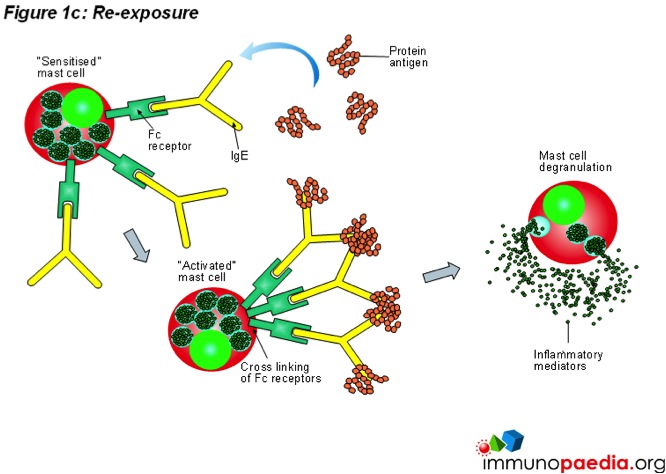 Παθογενεια αναφυλαξιασ
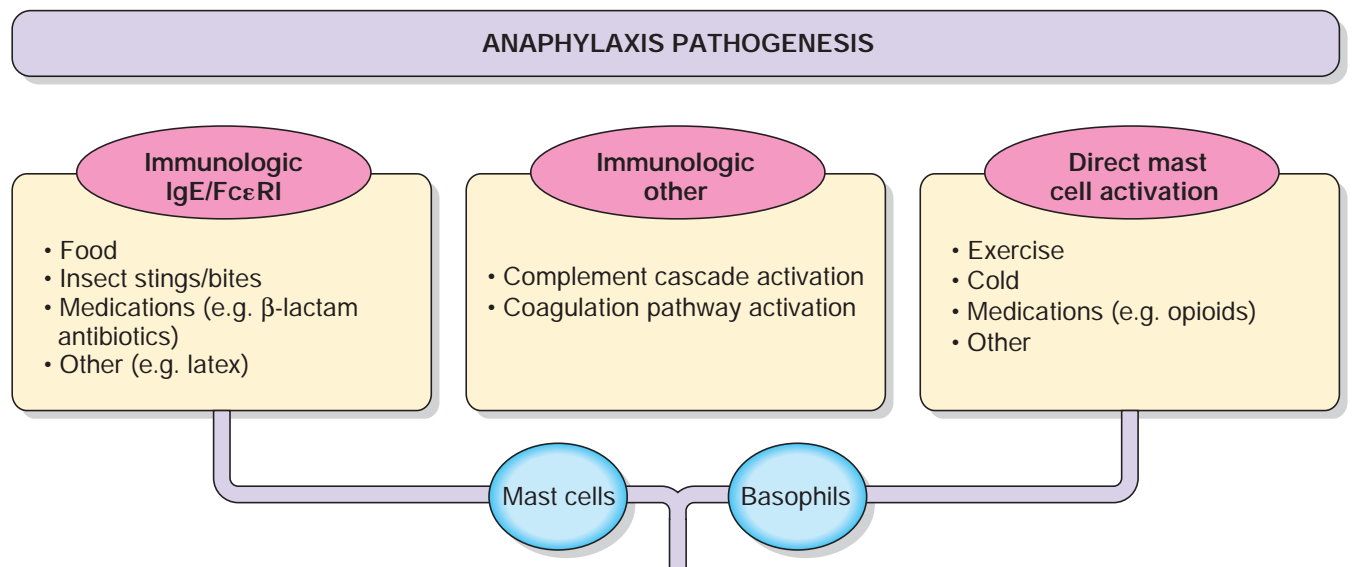 ΠΡΟΣΧΗΜΑΤΙΣΜΕΝΟΙ ΜΕΣΟΛΑΒΗΤΕΣ
Ισταμίνη
Τρυπτάση
Πρωτεολυτικά ένζυμα
Χημειοτακτικοί παράγοντες
ΝΕΟΣΧΗΜΑΤΙΣΜΕΝΟΙ ΜΕΣΟΛΑΒΗΤΕΣ
Προσταγλανδίνες
Λευκοτριένια
Θρομβοξάνες
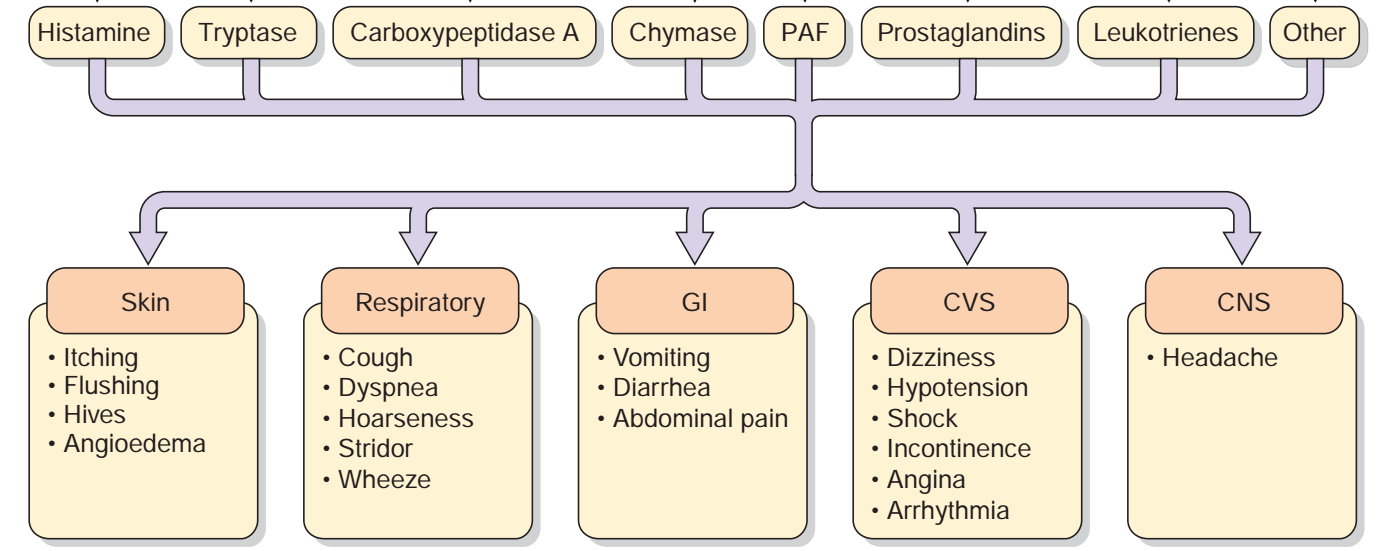 Η δραση των μεσολαβητων
ΑΝΑΦΥΛΑΞΙΑ
Με μηχανισμό IgE
Τροφές
Δηλητήρια εντόμων
Ανοσοθεραπεία/εμβολιασμοί απευαισθητοποίησης
Φάρμακα/εμβόλια
Latex
Μη IgE μεσολαβούμενες
Φυσικά αίτια (άσκηση, έκθεση στο ψύχος)
Ασπιρίνη –Μη στεροειδή αντιφλεγμονώδη
Ακτινοσκιαστικά, μυοχαλαρώτικά, οπιοειδή
Μεταγγίσεις, ενδοφλέβια χορήγηση ανοσοσφαιρινών
Ιδιοπαθή
[Speaker Notes: Αναφυλαξία με IgE μηχανισμό ενδέχεται να προκαλέσουν διάφορες τροφές , η ανοσοθεραπεία η οποία γίνεται με αλλεργιογόνα ,όπως δηλητήρια εντόμων, διάφορα φάρμακα και εμβόλια ,ενώ αναφυλαξία με μη IgE  μηχανισμό είναι δυνατό να προκληθεί από έκθεση σε φυσικούς παράγοντες(πχ. ψύχος),φάρμακα ,όπως μη στεροειδή αντιφλεγμονώδη ,μυοχαλαρωτικά,ακτινοσκιαστικές ουσίες,ανθρώπινα παράγωγα(αίμα,πλάσμα,γ-σφαιρίνη) που χρησιμοποιούνται για θεραπευτικούς σκοπούς]
Διαγνωση – σημεια & συμπτωματα
Στηρίζεται στην αναγνώριση σημείων και συμπτωμάτων τα οποία επέρχονται ξαφνικά ( εντός λεπτών ή λίγων ωρών ) μετά την έκθεση στο δυνητικό αλλεργιογόνο
Κνησμός
Ερύθημα
Κνίδωση
Αγγειοοίδημα
δερμα
Βήχας
Δύσπνοια
Βράγχος φωνής
Εισπνευστικός συριγμός
Εκπνευστικός συριγμός
αναπνευστικο
Έμετοι
Διάρροια
Κοιλιακό άλγος
γαστρεντερικο
Ζάλη
Υπόταση
Shock
Στηθάγχη
Αρρυθμία
καρδιοαγγειακο
Κεφαλαλγία
Απώλεια συνείδησης
κνσ
ΔΙΑΓΝΩΣΤΙΚΑ ΚΡΙΤΗΡΙΑ ΑΝΑΦΥΛΑΞΙΑΣ -1
Η αναφυλαξία είναι πολύ πιθανή όταν πληρείται ένα από τα ακόλουθα κριτήρια:
Ταχεία έναρξη της ασθένειας (αδιαθεσίας) που διαρκεί από λίγα λεπτά έως μερικές ώρες με συμμετοχή του δέρματος και/ή των βλεννογόνων ή και τα δύο (πχ. γενικευμένο εξάνθημα, κνησμός ή ερύθημα, οίδημα χειλέων-γλώσσας-σταφυλής)
ΚΑΙ ΚΑΤΙ ΑΠΌ ΤΑ ΑΚΟΛΟΥΘΑ
Αναπνευστική ανεπάρκεια (πχ. δύσπνοια, εισπνευστικό-εκπνευστικό συριγμό, βρογχόσπασμο, υποξαιμία)
Υπόταση ή συμπτώματα σχετικά με οργανική ανεπάρκεια ( πχ. υποτονία  [ λιποθυμία ] συγκοπή, ακράτεια
Simons FER, et all JACI 2011, Sampson HA,et all JACI 2006, Campell RL, et all JACI 2012
[Speaker Notes: temporary loss of consciousness caused by a fall in blood pressure.]
Διαγνωστικα κριτηρια αναφυλαξιασ-2
ΔΥΟ Ή ΠΕΡΙΣΣΟΤΕΡΑ ΑΠΌ ΤΑ ΑΚΟΛΟΥΘΑ ΤΑ ΟΠΟΙΑ ΣΥΜΒΑΙΝΟΥΝ ΤΑΧΥΤΑΤΑ ΜΕΤΑ ΤΗΝ ΕΚΘΕΣΗ ΣΕ ΔΥΝΗΤΙΚΟ ΓΙΑ ΤΟΝ ΑΣΘΕΝΗ ΑΛΛΕΡΓΙΟΓΟΝΟ ( ΛΙΓΑ ΛΕΠΤΑ Ή ΜΕΡΙΚΕΣ ΩΡΕΣ )
Συμμετοχή δέρματος-βλεννογόνων ( πχ. γενικευμένο εξάνθημα, κνησμός- ερύθημα, οίδημα χειλέων, γλώσσας, σταφυλής)
Αναπνευστική ανεπάρκεια ( δύσπνοια, εισπνευστικός-εκπνευστικός συριγμός, βρογχόσπασμος, υποξαιμία)
Υπόταση ή συνοδά συμπτώματα ( πχ. υποτονία [ λιποθυμία], συγκοπή, ακράτεια) 
Γαστρεντερολογικές διαταραχές ( κοιλιακό άλγος, επίμονοι έμετοι)
Διαγνωστικα κριτηρια αναφυλαξιασ  -3
Υπόταση μετά την έκθεση σε γνωστό για το συγκεκριμένο ασθενή αλλεργιογόνο ( λίγα λεπτά – μερικές ώρες)
Βρέφη και παιδιά: ΑΠ μειωμένη κατά 30% σε σχέση με τη μέση αναμενόμενη πίεση για την ηλικία του παιδιού. 
Ενήλικες: ΑΠ μειωμένη κατά 30% σε σχέση με τη μέση πίεση που εμφανίζει ο συγκεκριμένος ασθενής ή < 90mm Hg
[Speaker Notes: Παιδιά 1-12 μην : < 70mm Hg 
Παιδιά 1-10 χρ: < 70mm + ( Ηλικία * 2)
Παιδιά 11-17 χρ: < 90 mmHg]
ΣΥΜΠΤΩΜΑΤΑ ΚΑΙ ΣΗΜΕΙΑ ΣΤΑ ΒΡΕΦΗ
Διαφορικη διαγνωση
Στα παιδιά :
Γενικευμένο εξάνθημα ( ιογενής λοίμωξη)
Οξεία ασθματική κρίση
Συγκοπή (λιποθυμία)
Άγχος ή επεισόδιο πανικού
Εισρόφηση ξένου σώματος

Σύνδρομα  υπερβολικής έκκρισης ισταμίνης (πχ. σύνδρομα ενεργοποίησης των μαστοκυττάρων, )
Δηλητηριάσεις που οφείλονται σε  τροφές
Red man syndrome ( βανκομυκίνη)  
Σπασμοί
Shock άλλης αιτίας ( σηπτικό, υποβολαιμικό, καρδιογενές)
[Speaker Notes: Είναι δύσκολη να διαδοροδιαγνωσθεί από γεν….]
Διαφορικη διαγνωση αναφυλαξιασ στα βρεφη
ΔΕΡΜΑ
Οξεία κνίδωση, αγγειοοίδημα
ΑΝΑΠΝΕΥΣΤΙΚΟ ( Ανώτερο ή κατώτερο) 
Ταχεία έναρξη συμπτωμάτων εξαιτίας απόφραξης που μπορεί να είναι εκ γενετής ( λαρυγγικός ιστός, αγγειακός δακτύλιος, τραχειο-βρογχο-μαλακία) ή επίκτητες ( εισρόφηση ξένου σώματος, croup, βρογχιολίτιδα, άσθμα, ασφυξία, κατακράτηση αναπνοής )
Διαφορική διαγνωση στα βρεφη-2
ΓΑΣΤΡΕΝΤΕΡΙΚΟ
Οξεία έναρξη συμπτωμάτων, λόγω απόφραξης, που μπορεί να είναι συγγενής (πυλωρική στένωση) ή επίκτητη (πχ. εγκολεασμός, συστροφή), σύνδρομο εντεροκολίτιδας από τροφές με οξεία έναρξη
ΚΑΡΔΙΑΓΓΕΙΑΚΟ 
Απειλητικό για τη ζωή επεισόδιο/ σύνδρομο αιφνιδίου θανάτου, shock άλλης αιτίας  (σηπτικό, υποβολαιμικό, καρδιογενές με αιτία άλλη εκτός της αναφυλαξίας)
ΚΝΣ
Σπασμοί, τραύμα, κακοποίηση, αυξημένη ενδοκράνια πίεση
ΑΛΛΑ
Μεταβολικές διαταραχές
Λοιμώξεις: κοκκύτης, γαστρεντερίτιδα, μηνιγγίτιδα
Λήψη φαρμάκου: σε υπερδοσολογία, δηλητηρίαση από τοξίνες ( πχ. τροφών, χημικές ή φυτών )
Σύνδρομο Munchausen
Εργαστηριακοσ ελεγχοσ-1
Προσδιορισμός τρυπτάσης ορού (χρειάζεται μερικές ώρες- μη διαθέσιμη στα ΤΕΠ ακόμη και σε σωστή από πλευράς χρόνου λήψη ( 15min- 3 ώρες μετά)
 Σπάνια ανευρίσκεται ↑ σε παιδιά και μάλιστα σε περίπτωση αναφυλαξίας σε τροφή. 
Επίπεδα τρυπτάσης εντός φυσιολογικών ορίων δεν μπορούν να χρησιμοποιηθούν για να αποκλείσουν την κλινική διάγνωση της αναφυλαξίας. Γι’ αυτό ποτέ δεν πρέπει να καθυστερεί η αντιμετώπιση της προκειμένου να ληφθεί δείγμα για τον προσδιορισμό της.
ΑΜΕΣΗ ΑΝΤΙΜΕΤΩΠΙΣΗ
ΕΙΔΙΚΑ ΜΕΤΡΑ
Κατάκλιση του ασθενούς με ανασήκωση ποδιών
Αδρεναλίνη ενδομυϊκώς 
IM:0,01-0,02ml/Kg/ΒΣ/δόση
Μέγιστη δόση 0,5ml
Επανάληψη κάθε 10-15min, αν κριθεί απαραίτητο μέχρι σαφούς βελτίωσης.
ΕΝΔΟΦΛΕΒΙΑ ΑΔΡΕΝΑΛΙΝΗ
Σε περίπτωση εμφανούς shock συστήνεται η ενδοφλέβια χορήγηση. 
  Εφόσον κριθεί απαραίτητη η ενδοφλέβια χορήγηση, η συνιστώμενη δόση είναι 0,1μg/Kg/min. 
  Η δόση αυτή υπολογίζεται με τον κανόνα του 6, δηλαδή: 0,6x βάρος σώματος ασθενούς ( σε Kg)= δόση σε mg, διαλύεται  σε 100ml φυσιολογικού ορού και χορηγείται με έγχυση 1ml/h, αποδίδοντας τελικά 0,1μg/Kg/min.
ΥΠΟΣΤΗΡΙΚΤΙΚΑ ΜΕΤΡΑ
Χορήγηση οξυγόνου με μάσκα 6-8L/min)
   IV υγρά ( σε παιδί 0,9% ισοτονικό διάλυμα έως και 30ml/Kgr την πρώτη ώρα – σε έφηβο 1-2 L γρήγορα ( 5-10ml/Kgr τα πρώτα 5min)
[Speaker Notes: Εάν χρειαστεί να υποστηρίξουμε την κυκλοφορία ,τότε πρέπει να χορηγήσουμε αγγειοσυσπαστικά φάρμακα,όπως ντοπαμίνη ή νοραδρεναλίνη.]
ΒΟΗΘΗΤΙΚΑ ΦΑΡΜΑΚΑ
Χορήγηση βοηθητικών φαρμάκων: Διμεθινδένη μηλεΐνική (Fenistil) 0, 1- mg/Kg ΒΣ IV 
  Μεθυλπρεδνιζολόνη IV, 1-2mg/Kgr/Η (Max : 60mgr/δόση). 
  Σαλβουταμόλη με νεφελοποίηση: 1, 25-2, 5 mgr κάθε 20min σε 3 δόσεις ή συνεχόμενα έως τη λύση του βρογχόσπασμου. 
  Νοραδρεναλίνη: 4mg σε 1lit δεξτρόζη 5% με ρυθμό 2-12μg/min (0,5-3ml/min) (Levophed IV amp 2mg/ml).
ΣΕ ΕΠΙΔΕΙΝΩΣΗ
Έγχυση αμινοφυλλίνης 5mgr/kgr/h Τοποθέτηση monitor για συνεχή παρακολούθηση ιστικής οξυγόνωσης και σφυγμού, εφόσον υπάρχει βρογχόσπασμος.
  Σε απόφραξη του ανώτερου αναπνευστικού: εισαγωγή στοματοφαρυγγικού καθετήρος/ ενδοτραχειακή διασωλήνωση/τομή στην πρόσθια επιφάνεια του λαιμού, διάνοιξη της τραχείας και τοποθέτηση ενδοτραχειακού σωλήνος ή τοποθέτηση βελόνας με τη μεγαλύτερη δυνατή διάμετρο.
ΜΕΤΡΑ ΑΠΩΤΕΡΗΣ ΑΝΤΙΜΕΤΩΠΙΣΗΣ
Επιβεβαίωση ότι ο ασθενής ή οι γονείς του γνωρίζουν τη διάγνωση και τους εκλυτικούς παράγοντες
  Χορήγηση αυτοενέσιμης αδρεναλίνης
  Απευαισθητοποίηση των ατόμων με αναφυλαξία από δηλητήριο εντόμου.
[Speaker Notes: Μέτρα απώτερης αντιμετώπισης: Τόσο ο ίδιος ο ασθενής όσο και το περιβάλλον (οι γονείς ) πρέπει να γνωρίζουν τη διάγνωση και τους εκλυτικούς παράγοντες. Στους ασθενείς που υπάρχει ένδειξη πρέπει να χορηγείται η αυτοενέσιμη αδρεναλίνη. Αν οι ασθενείς που έχουν πάθει αναφυλακτικό shock, μετά από δήγμα εντόμου, πρέπει να σκεφτόμαστε την ανοσοθεραπεία.]
Ένδειξη κινδύνου
ΕΝΔΕΙΞΕΙΣ ΧΟΡΗΓΗΣΗΣ ΑΥΤΟΕΝΕΣΙΜΗΣ ΑΔΡΕΝΑΛΙΝΗΣ
Προηγούμενο αναφυλακτικό επεισόδιο
  Άσθμα και σοβαρή τροφική αλλεργία
  Αντίδραση σε απειροελάχιστες ποσότητες τροφής
  Αλλεργία σε ξηρούς καρπούς
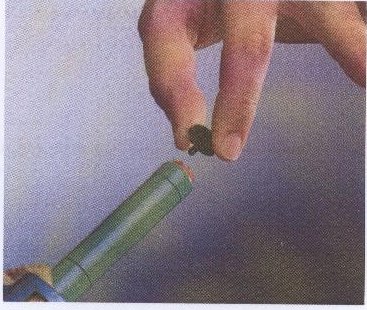 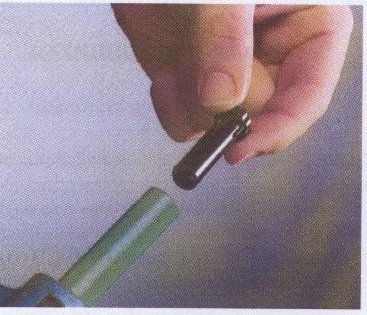 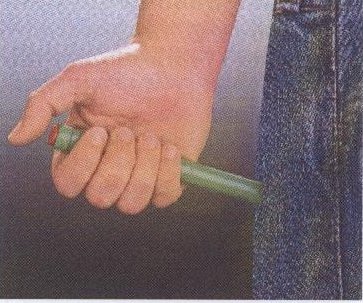 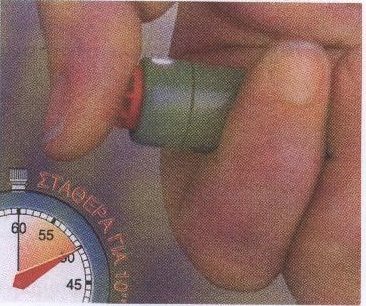 [Speaker Notes: Εδώ φαίνεται η χρήση του εκπαιδευτικού Anapen.Οι ασθενείς και οι γονείς πρέπει να είναι εξοικειωμένοι με τη χρήση του.Αρχικά αφαιρείται το μαύρο προστατευτικό πώμα της βελόνας.]
Συνοψίζοντας
Ο τυπικός παθογενετικός μηχανισμός της αναφυλαξίας στις περισσότερες περιπτώσεις είναι τύπου Ι αντίδραση υπερευαισθησίας με μηχανισμό IgE. 
Οι τροφές είναι το περισσότερο συχνό αίτιο αναφυλαξίας 
Η διάγνωση βασίζεται στην αιφνίδια έναρξη των χαρακτηριστικών συμπτωμάτων και σημείων εντός λεπτών έως και ορισμένων ωρών μετά την έκθεση στο αίτιο που την προκαλεί
Η διάγνωση τίθεται βάσει έγκυρων κλινικών κριτηρίων 
Η αδρεναλίνη ( όχι η κορτιζόνη ) είναι το φάρμακο που σώζει τη ζωή.
Ευχαριστώ